Názov
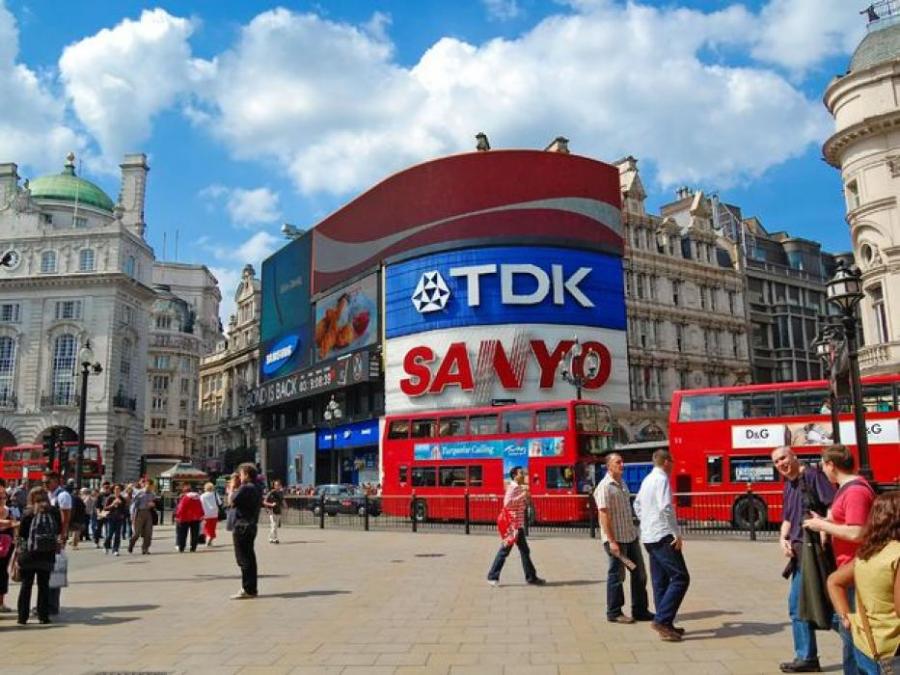 Prišiel som do Londýna za prácou, ale žiadnu som si nenašiel.
Názov
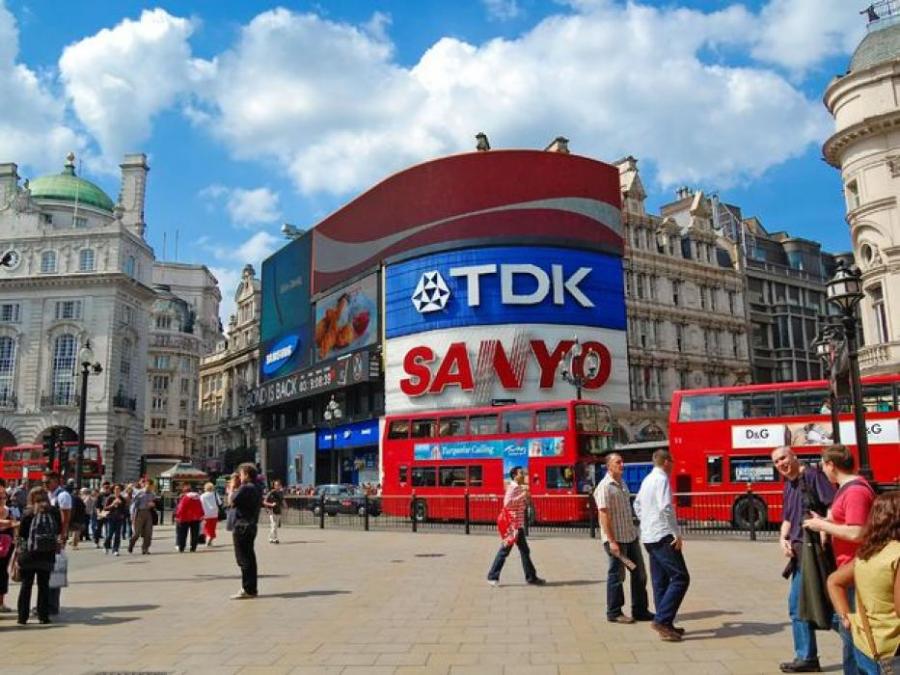 Prišiel som do Londýna za prácou, ale žiadnu som si nenašiel.